ΒΟΗΘΗΤΙΚΑ ΜΗΧΑΝΗΜΑΤΑ Β΄ ΕΞΑΜΗΝΟ
ΧΙΛΙΤΙΔΗΣ ΓΙΩΡΓΟΣ
Α ΄ ΜΗΧΑΝΙΚΟΣ Ε.Ν
ΑΝΤΛΙΕΣ
ΑΝΤΛΙΕΣ
ΑΝΤΛΙΕΣ
ΚΑΤΑΤΑΞΗ ΤΩΝ ΑΝΤΛΙΩΝ
ΚΑΤΑΤΑΞΗ ΤΩΝ ΑΝΤΛΙΩΝ
ΚΑΤΑΤΑΞΗ ΤΩΝ ΑΝΤΛΙΩΝ
ΧΑΡΑΚΤΗΡΙΣΤΙΚΑ ΣΤΟΙΧΕΙΑ ΤΩΝ ΑΝΤΛΙΩΝ
ΤΑ ΥΨΗ ΤΩΝ ΑΝΤΛΙΩΝ ΚΑΙ Η ΜΕΤΡΗΣΗ ΤΟΥΣ
ΤΑ ΥΨΗ ΤΩΝ ΑΝΤΛΙΩΝ ΚΑΙ Η ΜΕΤΡΗΣΗ ΤΟΥΣ
ΤΑ ΥΨΗ ΤΩΝ ΑΝΤΛΙΩΝ ΚΑΙ Η ΜΕΤΡΗΣΗ ΤΟΥΣ
ΤΑ ΥΨΗ ΤΩΝ ΑΝΤΛΙΩΝ ΚΑΙ Η ΜΕΤΡΗΣΗ ΤΟΥΣ
ΤΑ ΥΨΗ ΤΩΝ ΑΝΤΛΙΩΝ ΚΑΙ Η ΜΕΤΡΗΣΗ ΤΟΥΣ
ΤΑ ΥΨΗ ΤΩΝ ΑΝΤΛΙΩΝ ΚΑΙ Η ΜΕΤΡΗΣΗ ΤΟΥΣ
ΓΡΑΦΙΚΗ ΑΠΕΙΚΟΝΙΣΗ ΤΩΝ ΥΨΩΝ
ΓΡΑΦΙΚΗ ΑΠΕΙΚΟΝΙΣΗ ΤΩΝ ΥΨΩΝ
Ηα : στατικο υψος αναρροφησεως
Ηκ : στατικο υψος καταθλιψεως
Ησ : στατικο υψος αντλιας
Ημ : μανομετρικο υψος αντλιας
Ηολ : ολικο υψος αντλιας
Ηr : υψος αντιστασεων
ΤΑ ΥΨΗ ΤΩΝ ΑΝΤΛΙΩΝ ΚΑΙ Η ΜΕΤΡΗΣΗ ΤΟΥΣ
Όταν η αντλία βρίσκεται χαμηλότερα από τη στάθμη του υγρού της δεξαμενής που αναρροφά, στους υπολογισμούς του ολικού στατικού ύψους, το στατικό υψος αναρροφήσεως παίρνει αρνητική τιμή, διότι το υγρό ρέει προς την αντλία υπό την επίδραση της βαρύτητας, ενώ αντίθετα όταν βρίσκεται επάνω από την επιφάνεια του υγρού της δεξαμενής αναρροφήσεωςη τιμή είναι θετική
ΤΑ ΥΨΗ ΤΩΝ ΑΝΤΛΙΩΝ ΚΑΙ Η ΜΕΤΡΗΣΗ ΤΟΥΣ
static suction head : στατικο υψος αναρροφησεως 
( στην εικονα είναι αρνητικο γιατι το υγρο ρεει με την βαρυτητα του προς την αναρροφηση )
static discharge head : στατικο υψος καταθλιψεως
ΤΑ ΥΨΗ ΤΩΝ ΑΝΤΛΙΩΝ ΚΑΙ Η ΜΕΤΡΗΣΗ ΤΟΥΣ
Η εικονα δειχνει εγκατασταση κεντροφυγας αντλιας  οπου το στατικο υψος αναρροφησως είναι θετικο
[Speaker Notes: Η εικονα δειχνει εγκατασταση κεντροφυγας αντλιας  οπου το στατικο υψος αναρροφησως είναι θετικο]
ΤΑ ΥΨΗ ΤΩΝ ΑΝΤΛΙΩΝ ΚΑΙ Η ΜΕΤΡΗΣΗ ΤΟΥΣ
Στην πραξη τα υψη μπορουν να μετρηθουν με την προσαρμογη κενομετρου στην αναρροφηση της αντλιας και θλιβομετρου στην καταθλιψη και την μετατροπη τους σε μετρα η ποδια στηλης νερου.
Σε περιπτωσεις οπου το υγρο ρεει μονο του λογω βαρυτητας προς την ανρροφηση της αντλιας τοτε και στην αναρροφηση τοποθετειται θλιβομετρο.
ΤΑ ΥΨΗ ΤΩΝ ΑΝΤΛΙΩΝ ΚΑΙ Η ΜΕΤΡΗΣΗ ΤΟΥΣ
Η ΑΝΑΡΡΟΦΗΣΗ ΤΗΣ ΑΝΤΛΙΑΣ
Η ΑΝΑΡΡΟΦΗΣΗ ΤΗΣ ΑΝΤΛΙΑΣ
Η ΑΝΑΡΡΟΦΗΣΗ ΤΗΣ ΑΝΤΛΙΑΣ
Η ΑΝΑΡΡΟΦΗΣΗ ΤΗΣ ΑΝΤΛΙΑΣ
Η ΑΝΑΡΡΟΦΗΣΗ ΤΗΣ ΑΝΤΛΙΑΣ
Η ΑΝΑΡΡΟΦΗΣΗ ΤΗΣ ΑΝΤΛΙΑΣ
Η ΑΝΑΡΡΟΦΗΣΗ ΤΗΣ ΑΝΤΛΙΑΣ
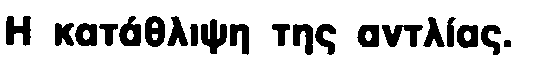 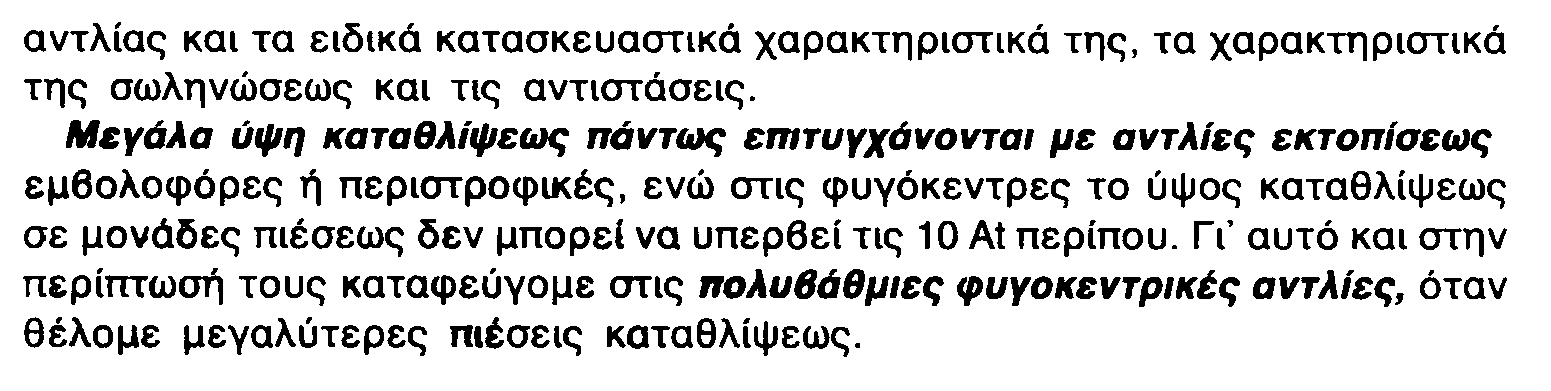 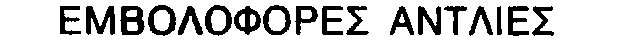 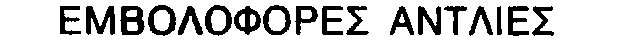 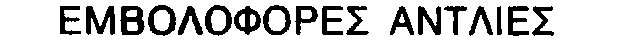 ΑΝΑΡΡΟΦΗΤΙΚΗ ΑΝΤΛΙΑ
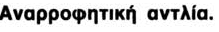 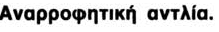 ΑΝΑΡΡΟΦΗΤΙΚΗ ΑΝΤΛΙΑ
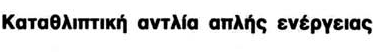 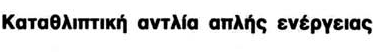 ΕΜΒΟΛΟΦΟΡΕΣ ΑΝΤΛΙΕΣ
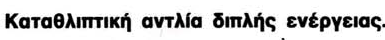 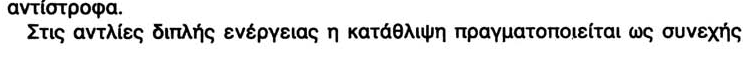 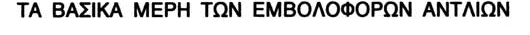 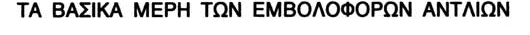 ΔΙΣΚΟΕΙΔΗ ΕΜΒΟΛΟ
ΕΜΒΟΛΟ ΒΥΘΙΣΕΩΣ
ΒΑΛΒΙΔΕΣ
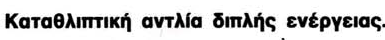 ΒΑΛΒΙΔΕΣ
ΑΕΡΟΚΩΔΩΝΕΣ
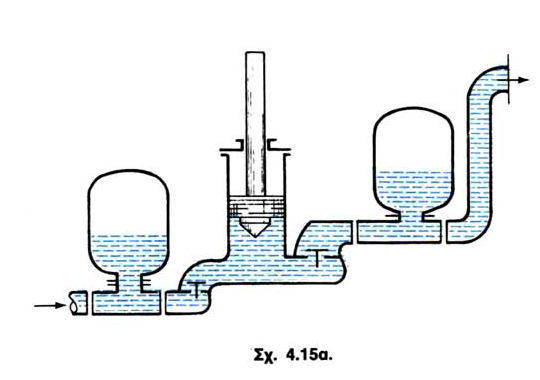 ΑΕΡΟΚΩΔΩΝΕΣ
ΑΕΡΟΚΩΔΩΝΕΣ
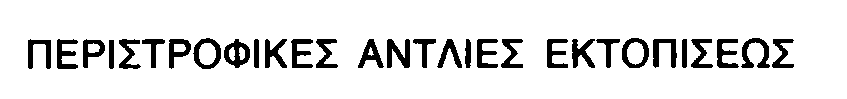 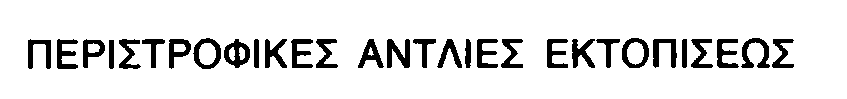 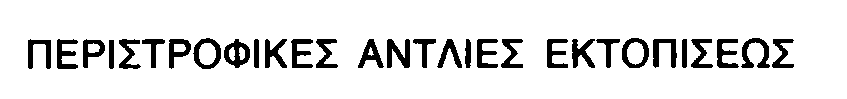 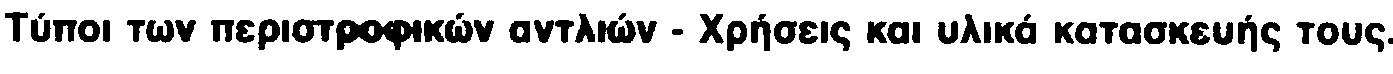 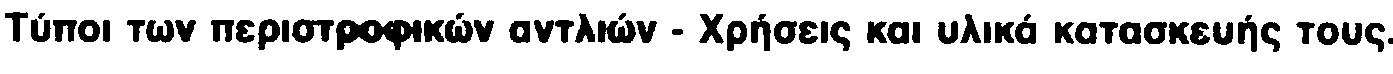 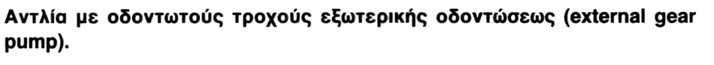 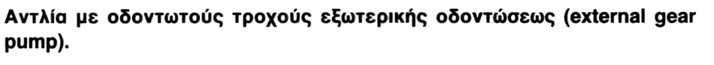 Α
Β
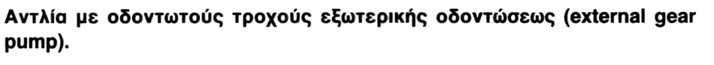 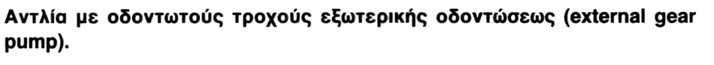 Αυτή χρησιμοποιειται ως αντλια λιπανσεως σε αναστρεφομενη (τουμπαριστη ) μηχανη.
Τα ζευγη των βαλβιδων  V1,V2,V3,V4 συνεργαζονται χιαστη για την αναρροφηση και την καταθλιψη όπως φαινεται στο σχημα αναλογα με την φορα προσω η αναποδα της μηχανης. Διακρινεται επισης η ρυθμιστικη βαλβιδα της πιεσεως καταθλιψεως του λαδιου με την οποια ρυθμιζεται η ποσοτητα του λαδιου που από την καταθλιψη επιστρεφει στην αναρροφηση
Valve 1
Valve 3
Valve 2
Valve 4
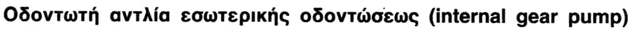 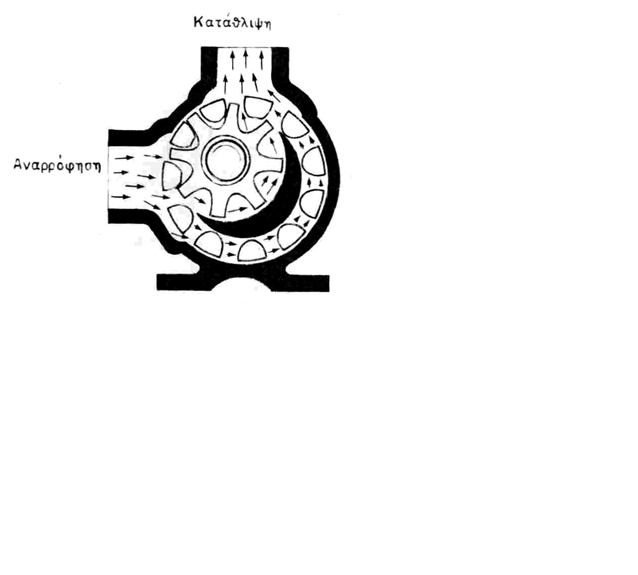 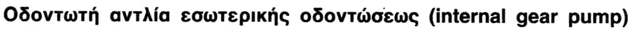 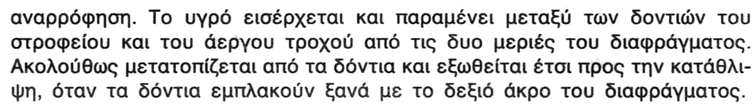 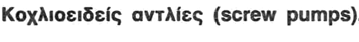 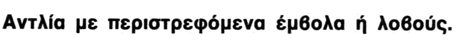 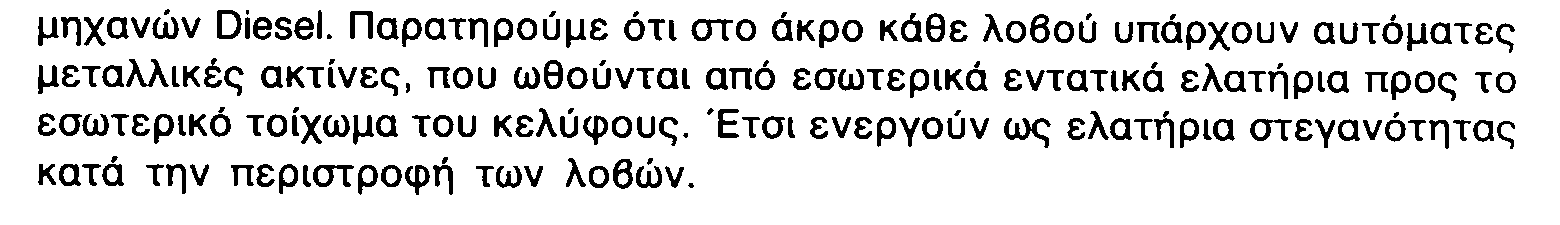 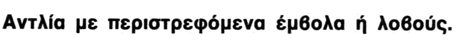 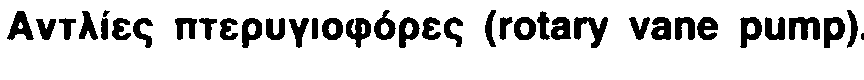 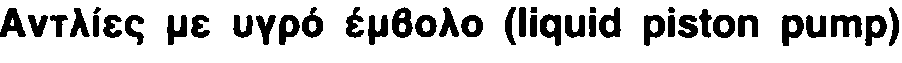 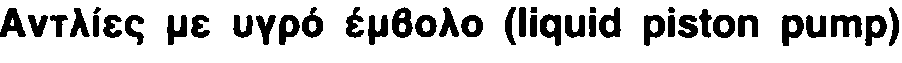 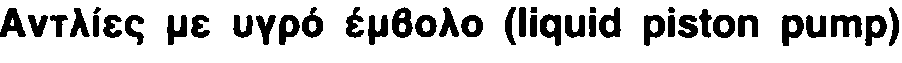 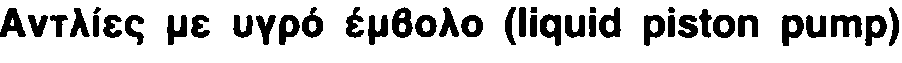 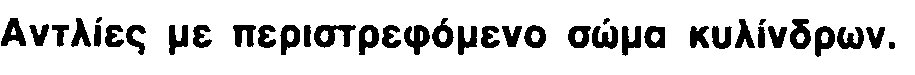 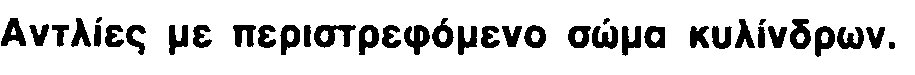 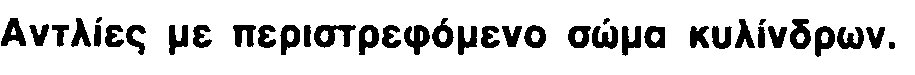 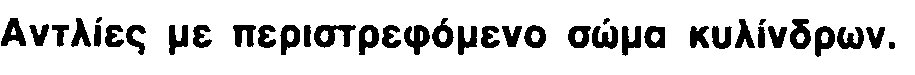 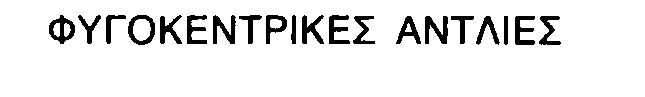 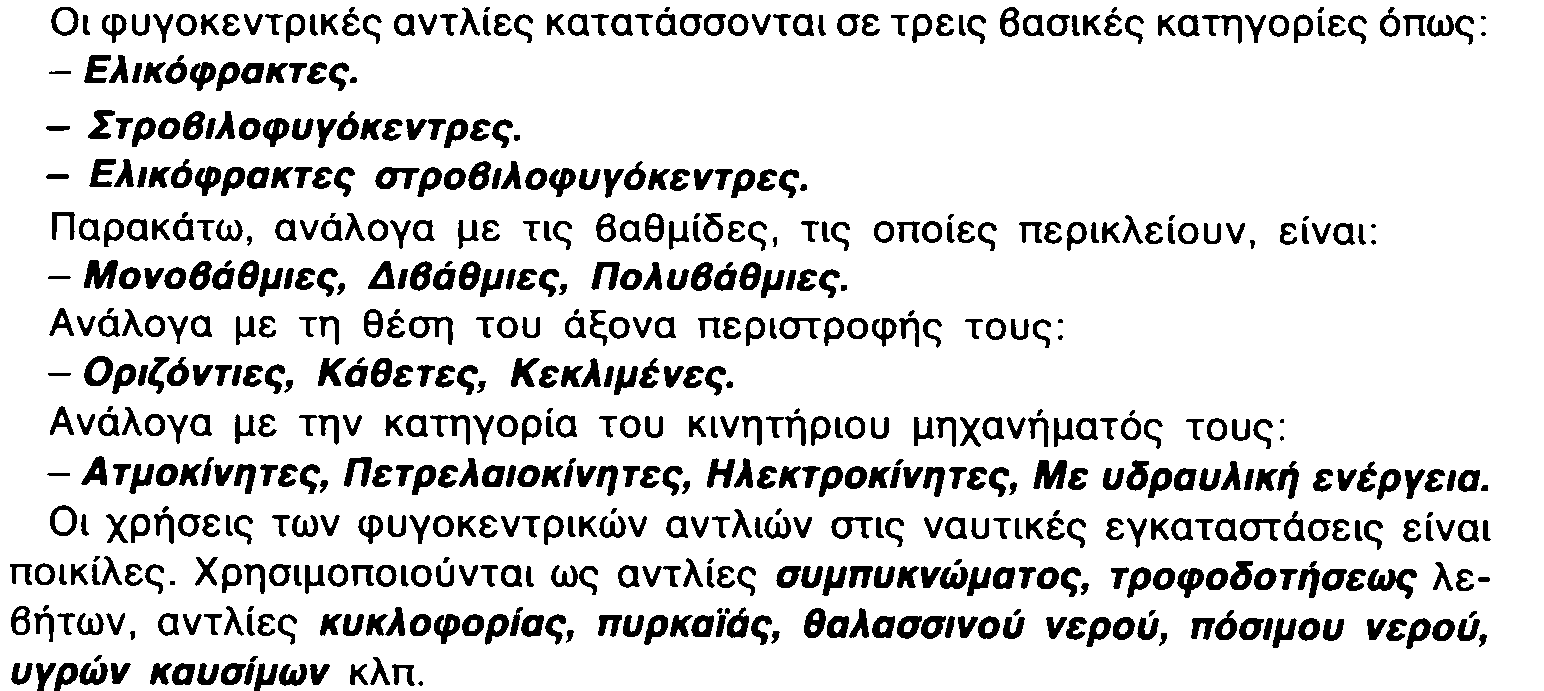 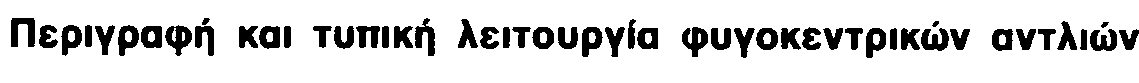 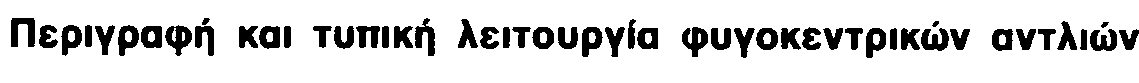 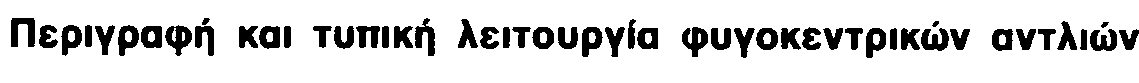 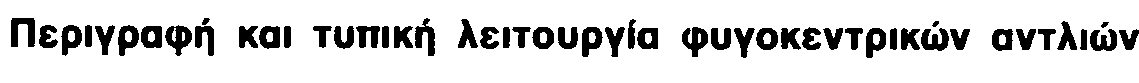 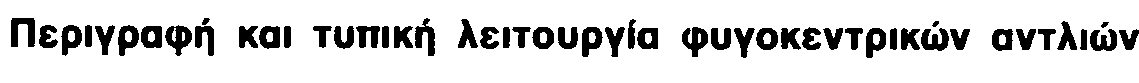 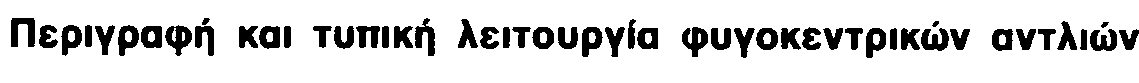 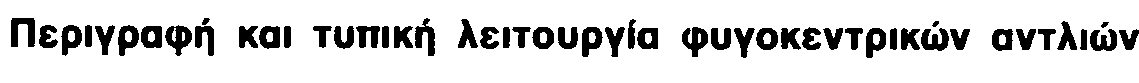 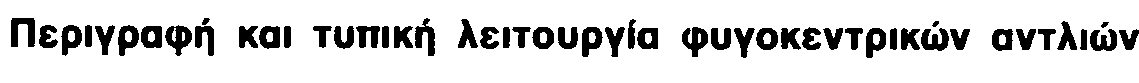 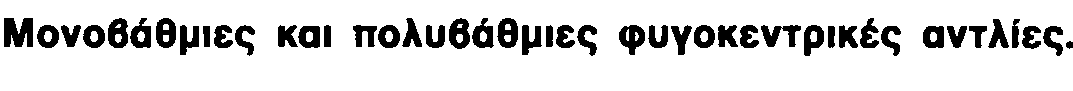 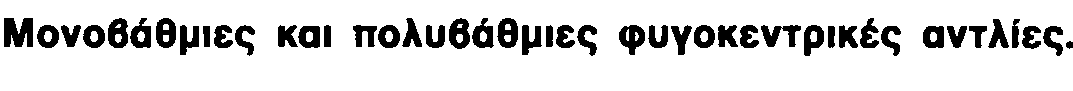 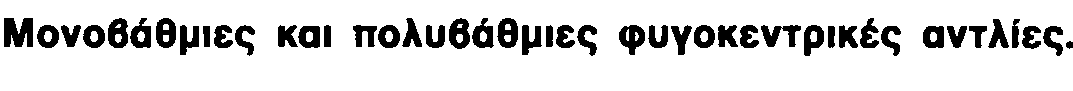 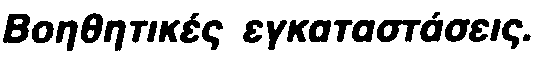 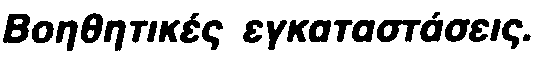 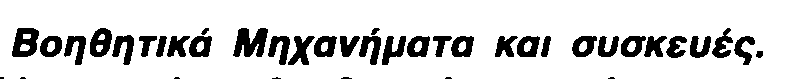 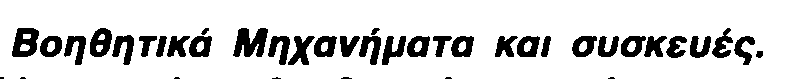 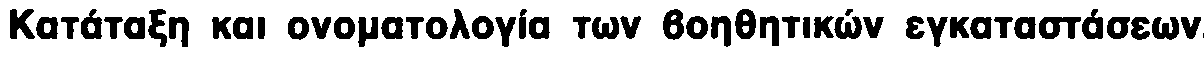 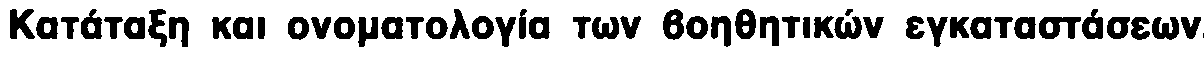 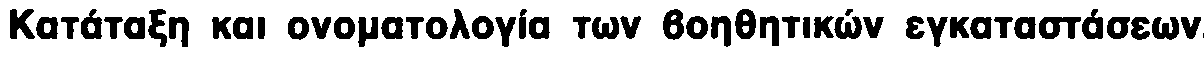 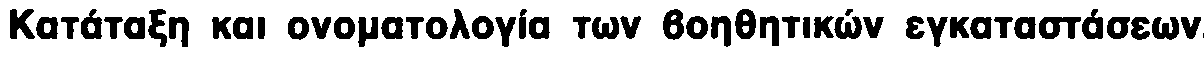 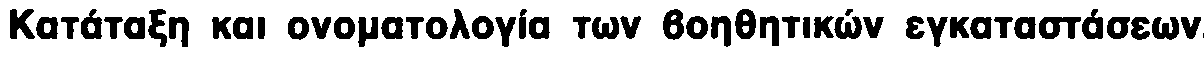 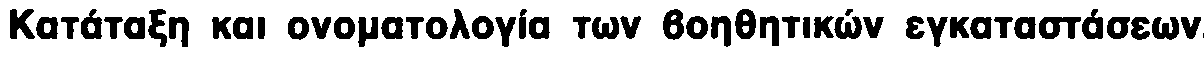 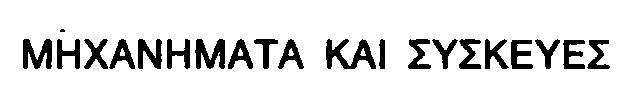 ΠΛΟΙΟ ΑΤΜΟΚΙΝΗΤΟ ΜΕ ΑΤΜΟΣΤΡΟΒΙΛΟ
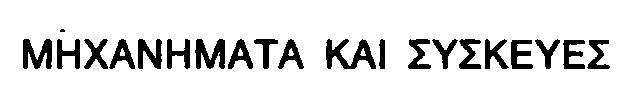 ΠΛΟΙΟ    ΑΤΜΟΚΙΝΗΤΟ ΜΕ ΑΤΜΟΣΤΡΟΒΙΛΟ
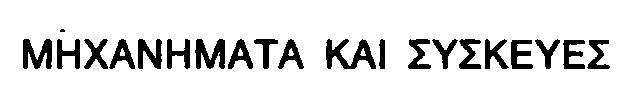 ΠΛΟΙΟ  ΑΤΜΟΚΙΝΗΤΟ ΜΕ ΑΤΜΟΣΤΡΟΒΙΛΟ
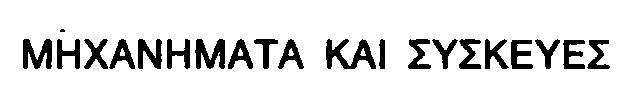 ΠΛΟΙΟ   ΑΤΜΟΚΙΝΗΤΟ ΜΕ ΑΤΜΟΣΤΡΟΒΙΛΟ
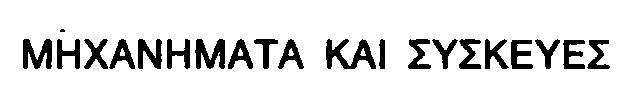 ΠΛΟΙΟ    ΑΤΜΟΚΙΝΗΤΟ ΜΕ ΑΤΜΟΣΤΡΟΒΙΛΟ
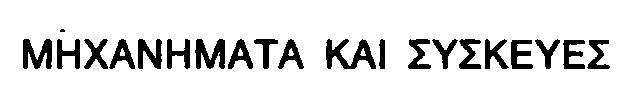 ΠΛΟΙΟ   ΑΤΜΟΚΙΝΗΤΟ   ΜΕ  ΑΤΜΟΣΤΡΟΒΙΛΟ
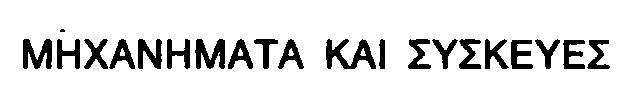 ΠΛΟΙΟ ΑΤΜΟΚΙΝΗΤΟ ΜΕ  ΑΤΜΟΣΤΡΟΒΙΛΟ
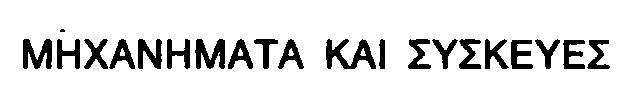 ΠΛΟΙΟ ΑΤΜΟΚΙΝΗΤΟ ΜΕ  ΑΤΜΟΣΤΡΟΒΙΛΟ
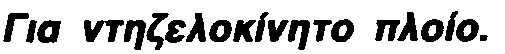 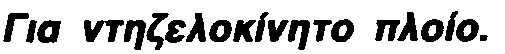 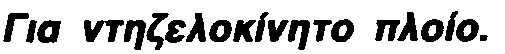 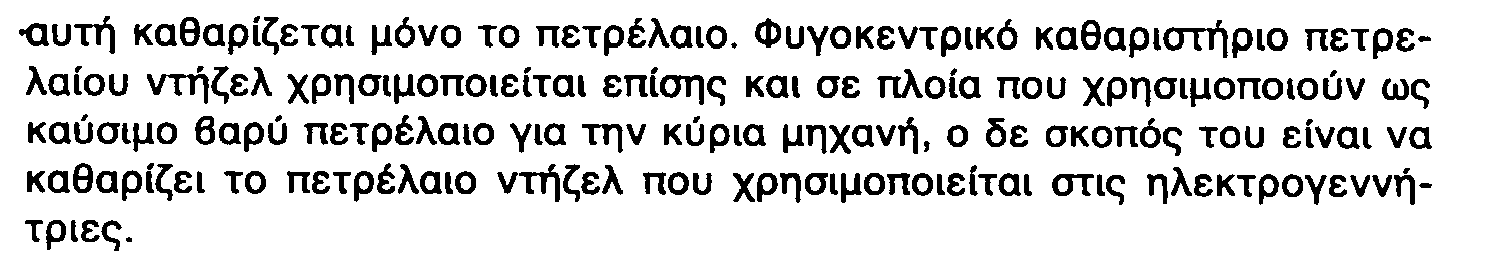 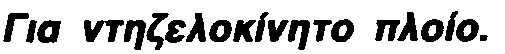 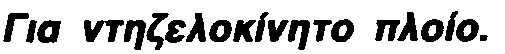 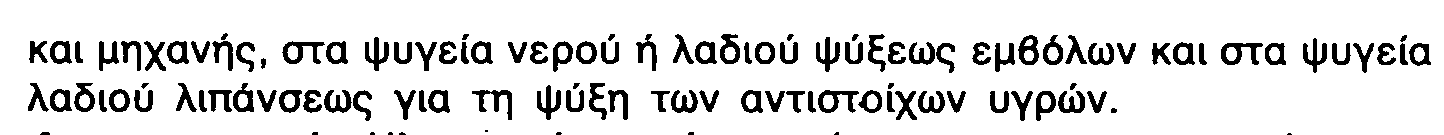 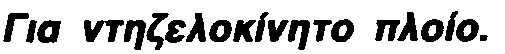 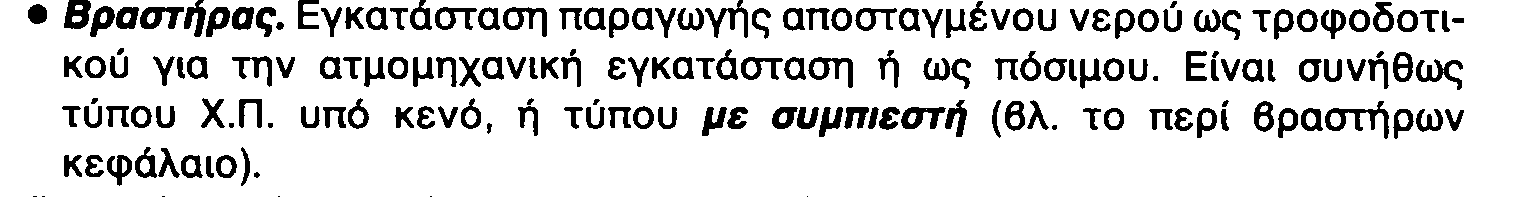 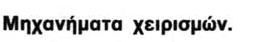 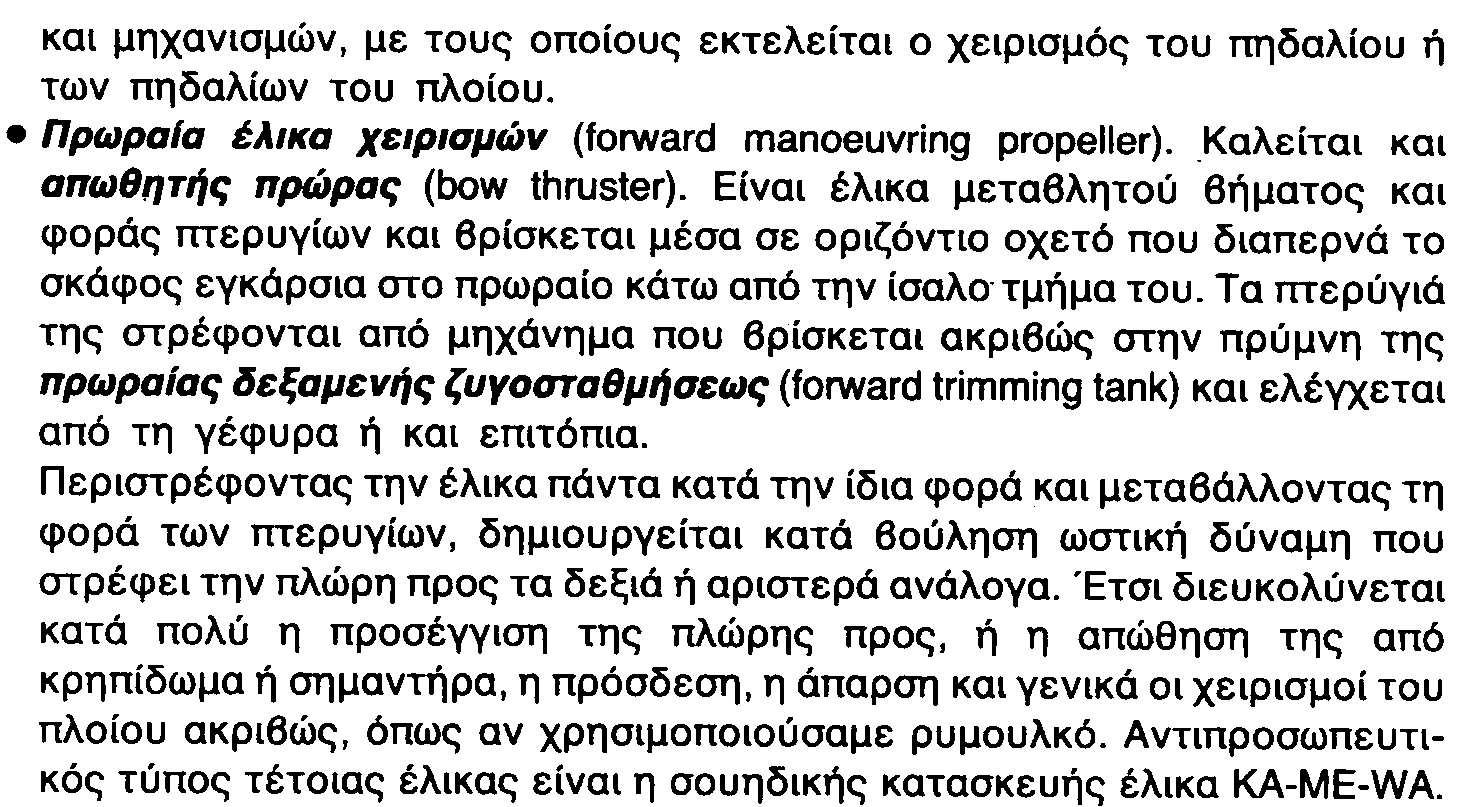 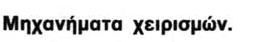 ΜΗΧΑΝΗΜΑΤΑ ΑΣΦΑΛΕΙΑΣ
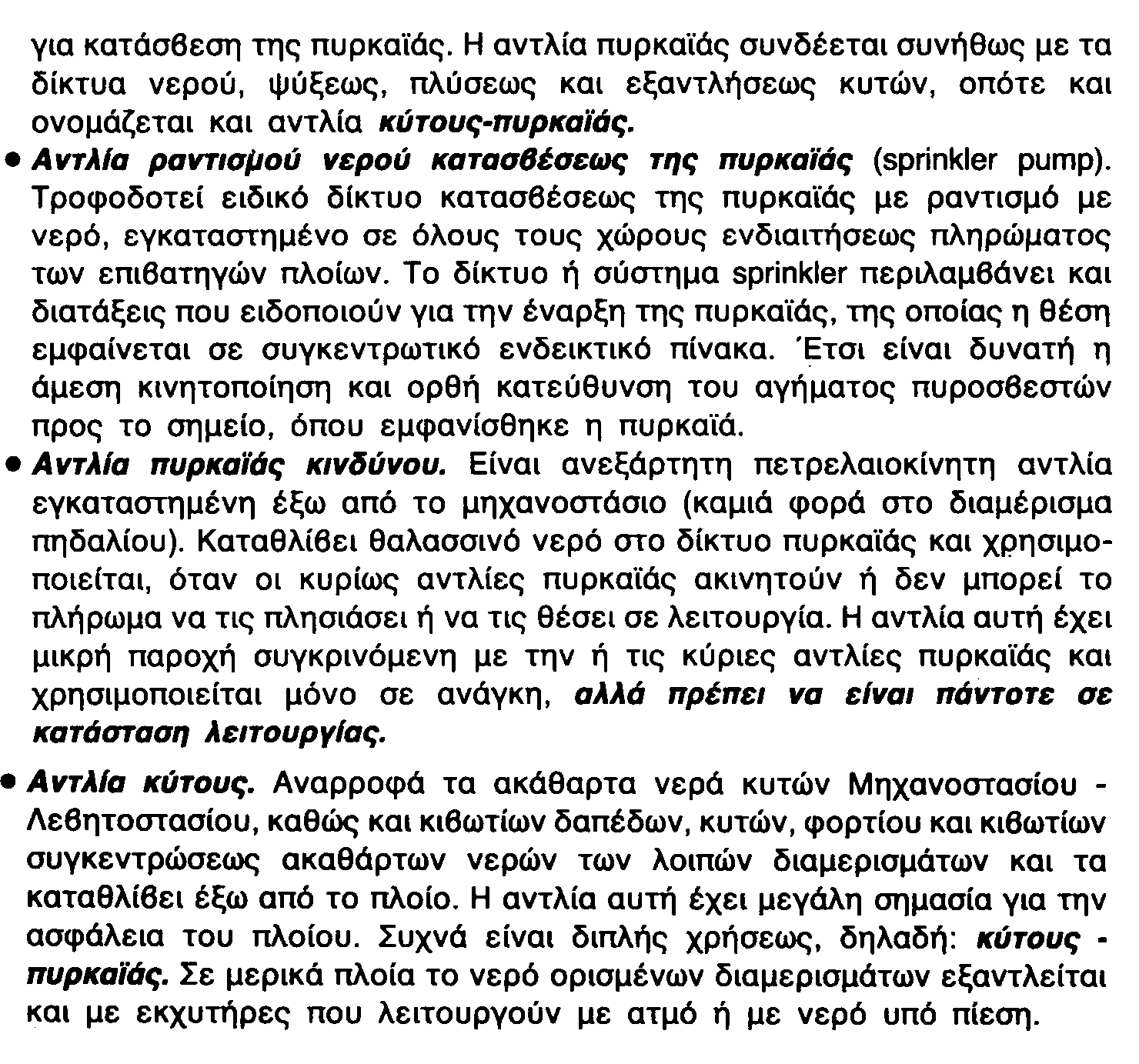 ΜΗΧΑΝΗΜΑΤΑ ΑΣΦΑΛΕΙΑΣ
ΜΗΧΑΝΗΜΑΤΑ ΑΣΦΑΛΕΙΑΣ
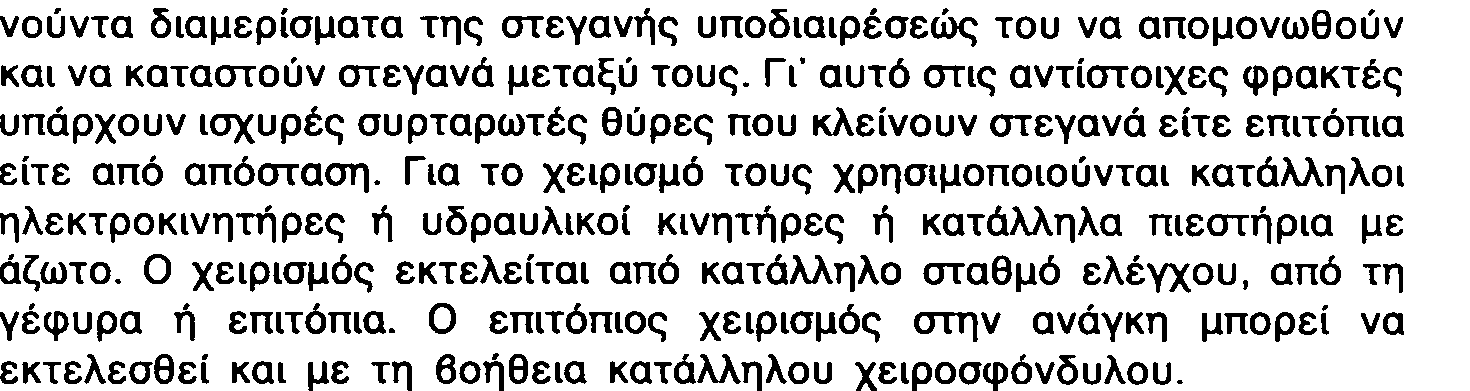 ΜΗΧΑΝΗΜΑΤΑ ΑΣΦΑΛΕΙΑΣ
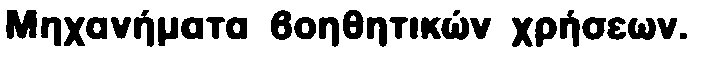 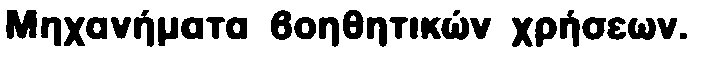 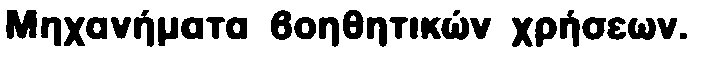 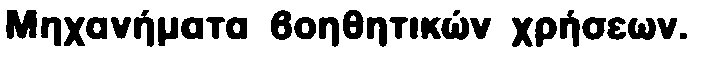 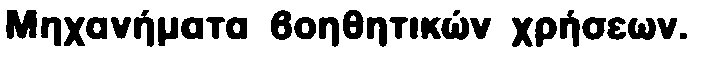 ΜΗΧΑΝΗΜΑΤΑ ΦΟΡΤΙΟΥ
ΜΗΧΑΝΗΜΑΤΑ ΦΟΡΤΙΟΥ
ΒΑΣΙΚΑ ΔΙΚΤΥΑ
ΒΑΣΙΚΑ ΔΙΚΤΥΑ
ΒΑΣΙΚΑ ΔΙΚΤΥΑ
ΒΑΣΙΚΑ ΔΙΚΤΥΑ
ΒΑΣΙΚΑ ΔΙΚΤΥΑ
ΕΝΑΛΛΑΚΤΗΡΕΣ ΘΕΡΜΟΤΗΤΑΣ
HEAT EXCHANGERS
ΓΕΝΙΚΑ
ΟΝΟΜΑΖΕΤΑΙ ΣΥΣΚΕΥΗ ΜΕ ΤΗΝ ΟΠΟΙΑ ΕΠΙΤΥΓΧΑΝΕΤΑΙ Η ΜΕΤΑΒΙΒΑΣΗ ΠΟΣΟΥ ΘΕΡΜΟΤΗΤΑΣ ΑΠΟ ΕΝΑ ΡΕΥΣΤΟ ΣΕ ΑΛΛΟ ΜΕ ΧΑΜΗΛΟΤΕΡΗ ΘΕΡΜΟΚΡΑΣΙΑ.
ΕΝΑΛΛΑΚΤΗΡΕΣ ΘΕΡΜΟΤΗΤΑΣ
Η ΘΕΡΜΟΤΗΤΑ ΠΟΡΕΥΕΤΑΙ ΑΠΟ ΤΙΣ ΥΨΗΛΟΤΕΡΕΣ ΠΡΟΣ ΤΙΣ ΧΑΜΗΛΟΤΕΡΕΣ ΘΕΡΜΟΚΡΑΣΙΕΣ(ΚΑΤΑ ΤΟ Β’ ΘΕΡΜΟΔΥΝΑΜΙΚΟ ΝΟΜΟ , ΑΡΧΗ ΤΟΥ CARNOT)
ΕΝΑΛΛΑΚΤΗΡΕΣ ΘΕΡΜΟΤΗΤΑΣ
ΨΥΓΕΙΑ.
ΨΥΚΤΗΡΕΣ.
ΣΥΜΠΗΚΝΩΤΕΣ.
ΒΡΑΣΤΗΡΕΣ.
ΠΡΟΘΕΡΜΑΝΤΗΡΕΣ.
ΟΙΚΟΝΟΜΗΤΗΡΕΣ.
ΥΠΕΡΘΕΡΜΑΝΤΗΡΕΣ.
ΑΦΥΠΕΡΘΕΡΜΑΝΤΗΡΕΣ.
ΑΝΑΘΕΡΜΑΝΤΗΡΕΣ.
ΛΕΒΗΤΑ.
ΘΕΡΜΟΔΟΧΕΙΟ.
ΚΑΤΑΤΑΞΗ ΕΝΑΛΛΑΚΤΗΡΩΝ ΘΕΡΜΟΤΗΤΑΣ
ΓΕΝΙΚΑ ΔΙΑΚΡΙΝΟΝΤΑΙ ΣΕ ΔΥΟ ΒΑΣΙΚΕΣ ΚΑΤΗΓΟΡΙΕΣ:


ΕΝΑΛΛΑΚΤΗΡΕΣ ΑΝΑΜΙΞΕΩΣ η ΕΞ ΕΠΑΦΗΣ.

ΕΝΑΛΛΑΚΤΗΡΕΣ ΕΠΙΦΑΝΕΙΑΣ.
ΚΑΤΑΤΑΞΗ ΕΝΑΛΛΑΚΤΗΡΩΝ ΘΕΡΜΟΤΗΤΑΣ
1. ΕΝΑΛΛΑΚΤΗΡΕΣ ΑΝΑΜΙΞΕΩΣ η ΕΞ ΕΠΑΦΗΣ.


Σ’ΑΥΤΟΥΣ ΤΑ ΔΥΟ ΡΕΥΣΤΑ ΑΝΑΜΙΓΝΥΟΝΤΑΙ ΜΕΤΑΞΥ ΤΟΥΣ.

ΑΥΤΟΥ ΤΟΥ ΤΥΠΟΥ ΑΠΟΤΕΛΟΥΝ ΚΑΤΑ ΚΑΠΟΙΟ ΤΡΟΠΟ ΤΟ ΕΞΑΕΡΙΣΤΙΚΗ ΤΡΟΦΟΔΟΤΙΚΗ ΔΕΞΑΜΕΝΗ (D.F.T.) η ΤΟ ΛΕΓΟΜΕΝΟ ΘΕΡΜΟΔΟΧΕΙΟ (CASCADE TANK)
ΚΑΤΑΤΑΞΗ ΕΝΑΛΛΑΚΤΗΡΩΝ ΘΕΡΜΟΤΗΤΑΣ
1.ΕΝΑΛΛΑΚΤΗΡΕΣ
   ΕΠΙΦΑΝΕΙΑΣ.
   ΑΥΛΩΤΟΥΣ

1. ΠΛΑΚΕΣ.
2. ΑΥΛΟΥΣ.
3. ΠΩΜΑΤΑ η 
    ΣΥΛΛΕΚΤΕΣ.
4. ΔΙΑΦΡΑΓΜΑ.
5. ΕΓΚΑΡΣΙΑ 
    ΔΙΑΦΡΑΓΜΑΤΑ.
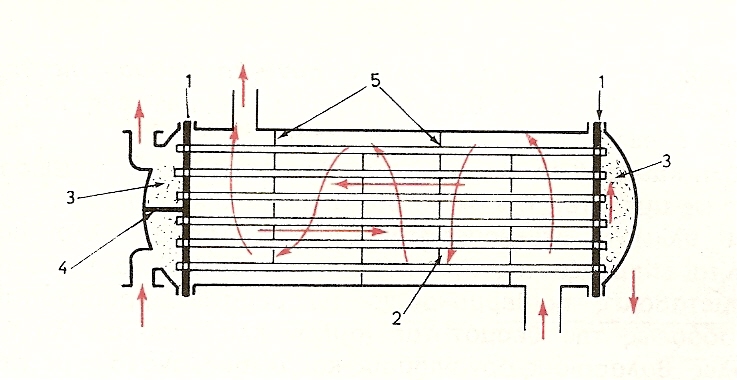 ΚΑΤΑΤΑΞΗ ΕΝΑΛΛΑΚΤΗΡΩΝ ΘΕΡΜΟΤΗΤΑΣ
2.ΕΝΑΛΛΑΚΤΗΡΕΣ     
   ΕΠΙΦΑΝΕΙΑΣ.
   ΚΥΨΕΛΩΤΟΥΣ

ΑΠΟΤΕΛΟΥΝΤΑΙ ΑΠΟ ΟΡΘΟΓΩΝΙΚΕΣ ΚΥΨΕΛΕΣ.
ΜΕΣΑ ΡΕΕΙ ΡΕΥΣΤΟ (ΨΥΧΟΜΕΝΟ).
ΟΙ ΚΥΨΕΛΕΣ ΔΙΑΠΕΡΝΟΥΝΤΑΙ ΑΠΟ ΜΕΓΑΛΟ ΑΡΙΘΜΟ ΑΥΛΩΝ ΚΑΘΕΤΩΝ ΠΡΟΣ ΑΥΤΕΣ.
ΜΕΣΑ ΡΕΕΙ ΤΟ ΑΛΛΟ ΡΕΥΣΤΟ (ΨΥΚΤΙΚΟ ΜΕΣΟ).
ΚΑΤΑΤΑΞΗ ΕΝΑΛΛΑΚΤΗΡΩΝ ΘΕΡΜΟΤΗΤΑΣ
Η ΜΕΤΑΔΟΣΗ ΤΗΣ ΘΕΡΜΟΤΗΤΑΣ ΣΤΟΥΣ ΕΝΑΛΛΑΚΤΗΡΕΣ ΕΠΙΦΑΝΕΙΑΣ
ΟΤΑΝ ΕΝΑ ΡΕΥΣΤΟ ΠΟΥ ΚΙΝΕΙΤΑΙ ΚΑΙ ΕΦΑΠΤΕΤΑΙ ΣΕ ΣΤΕΡΕΗ ΕΠΙΦΑΝΕΙΑ, ΤΟΤΕ ΣΤΗΝ ΕΠΙΦΑΝΕΙΑ ΑΥΤΗ ΣΧΗΜΑΤΙΖΕΤΑΙ ΠΑΝΤΟΤΕ ΛΕΠΤΟ ΣΤΡΩΜΑ η ΜΕΜΒΡΑΝΗ ΠΟΥ ΚΙΝΕΙΤΑΙ ΜΕ ΕΛΑΧΙΣΤΗ ΤΑΧΥΤΗΤΑ η ΠΑΡΑΜΕΝΕΙ ΣΧΕΔΟΝ ΑΚΙΝΗΤΗ. 

Η ΘΕΡΜΟΚΡΑΣΙΑ ΤΟΥ ΡΕΥΣΤΟΥ ΑΝΑΓΚΑΖΕΤΑΙ ΕΤΣΙ ΝΑ ΔΙΕΛΘΕΙ ΠΡΩΤΑ ΜΕΣΩ ΤΗΣ ΜΕΜΒΡΑΝΗΣ ΑΥΤΗΣ ΚΑΙ ΣΤΗ ΣΥΝΕΧΕΙΑ ΝΑ ΕΙΣΕΛΘΕΙ ΣΤΗ ΣΤΕΡΕΗ ΠΛΑΚΑ. 

ΤΟ ΠΑΧΟΣ ΤΗΣ ΜΕΜΒΡΑΝΗΣ ΕΞΑΡΤΑΤΑΙ ΑΠΟ ΤΟ ΣΥΝΤΕΛΕΣΤΗ ΙΞΩΔΟΥΣ ΤΟΥ ΡΕΥΣΤΟΥ ΚΑΙ ΑΠΟ ΤΗΝ ΤΑΧΥΤΗΤΑ ΚΙΝΗΣΕΩΣ ΤΟΥ. 

ΕΙΝΑΙ ΔΗΛΑΔΗ ΜΙΚΡΟΤΕΡΗ ΟΣΟ ΤΟ ΡΕΥΣΤΟ ΕΙΝΑΙ ΠΙΟ ΛΕΠΤΟΡΕΥΣΤΟ ΚΑΙ ΟΣΟ Η ΤΑΧΥΤΗΤΑ ΚΙΝΗΣΕΩΣ ΤΟΥ ΕΙΝΑΙ ΜΕΓΑΛΥΤΕΡΗ.